VÍAS IMPUGNATORIA y RECLAMATORIA
Reforma al Procedimiento Administrativo Nacional
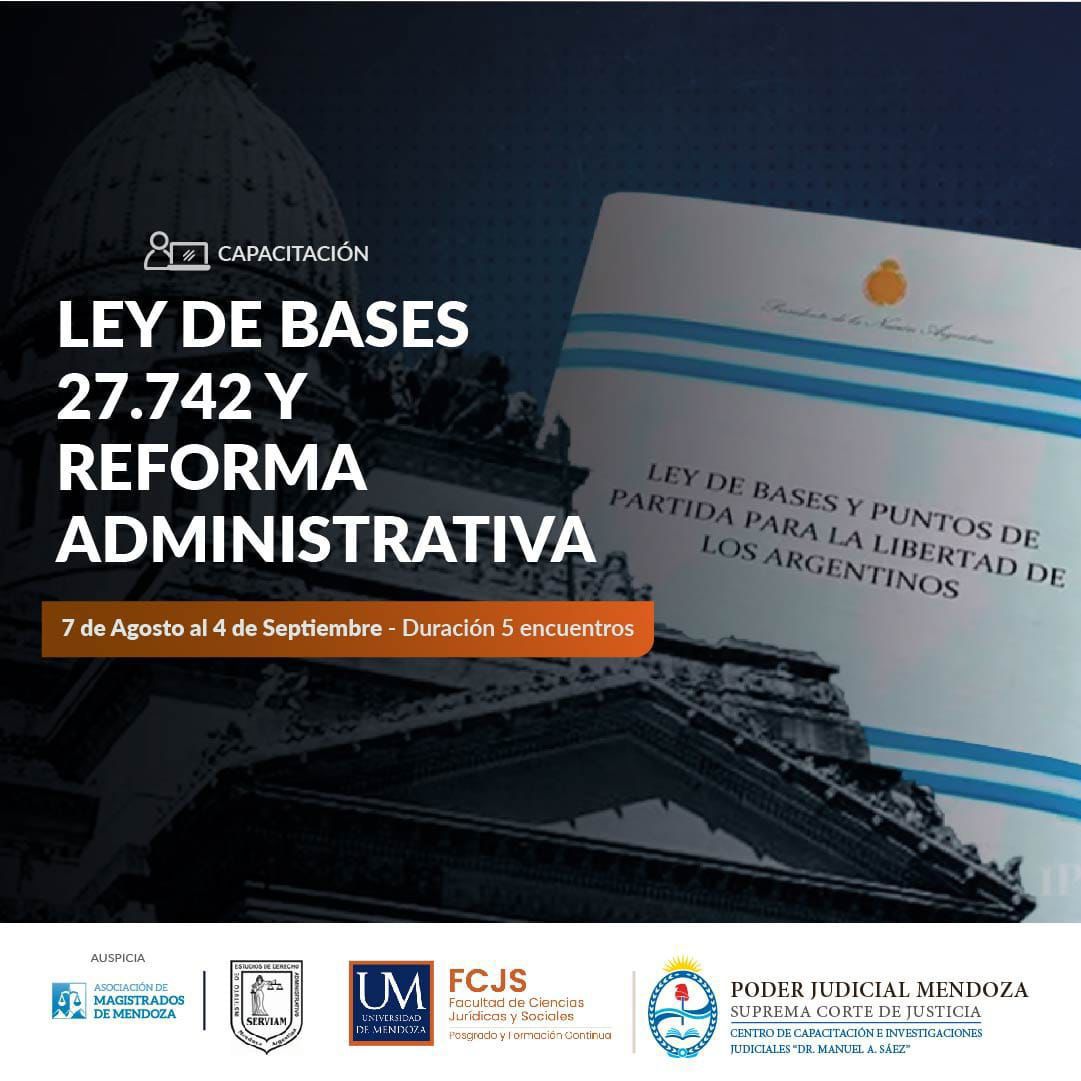 Javier Urrutigoity		ju@urrutigoity-linares.com
PRINCIPIOS en la Reforma
Reglamentan 
CN, art. 14: “de peticionar a las autoridades”. Art. 18: inviolabilidad de la defensa en juicio. Art. 43: amparo o protección de los derechos
DADyDH (Bogotá, 1948), Art. XVIII: procedimiento sencillo y breve de amparo contra violación de los derechos. Art. XXIV: “Toda persona tiene derecho a presentar peticiones respetuosas a cualquier autoridad competente, ya sea por motivo de interés general, ya de interés particular, y el de obtener pronta resolución”
PRINCIPIOS en la Reforma
DUDH (arts. 8, 10 y 28); PIDCyP (arts. 2, nº 3 y14 y 14, nº 1); CADH (arts. 8 nº 1, 25, nº 1 y 2).
LPAN, art. 1 bis 
juridicidad – legalidad objetiva, 
debido proceso adjetivo - tutela administrativa, 
plazo razonable, 
informalismo a favor del administrado,
buena fe, transparencia, buena administración, etcétera.
SISTEMAS DE CONTROL DE LA ACTIVIDAD ADMINISTRATIVA
Principio de legalidad objetiva	  	control
		
			a) Administrativo	de oficio	reclamos
			 (Procedimiento)	instancia de	denuncias
						parte		recursos

     Ámbito  	b) Legislativo		directo: pedidos de informes, 						interpelaciones, comisiones
						indirecto: AG (art. 85)

			c) Judicial		únicamente legitimidad                         		    (Proceso)		acciones (“recursos directos”)
ETAPAS DEL PROCEDIMIENTO ADMINISTRATIVO
PROCEDIMIENTO CONSTITUTIVO: 
	Trámite previo a la emisión de la declaración administrativa (acto-reglamento-contrato)
	Reclamo propio: derecho constitucional peticionar (derechos e   	intereses jurídicamente tutelados)

PROCEDIMIENTO DE IMPUGNACIÓN:
    Trámite de revisión declaración (reclamo impropio y recursos)
vía de control impugnatoria
VÍAS ADMINISTRATIVAS DE PROTECCIÓN (de los administrados y del interés público)
A) DENUNCIA		interés simple (subsiste)
	SIMPLE		denunciante no es parte (art. 14 CN)
				excita control oficioso jerárquico (art. 3 LNPA, 1 y ss. DRLNPA)

					recurso con plazo vencido (art. 1 bis, letra h)
B) DENUNCIA DE ILEGITIMIDAD 	legitimación activa 
					(agravio personal y directo; individual o colectivo)

C) RECLAMOS	             		hechos / omisiones (no actos): “reclamo propio” (arts. 30/32) 
			            		AA alcance general: “reclamo impropio” (art. 24-a; 73 y 83 DR)
			             		plazo: prescripción
			             		carácter: obligatorio (propio) o facultativo (32 y 82 bis DR: no agotamiento vía)
				 
			acto administrativo (73/102)
D) RECURSOS	derechos o intereses tutelados legitimación ampliada salvo el sobreviviente “interés simple”
			plazo: caducidad (duplicados)
RECURSOS ADMINISTRATIVOS
Medios de Impugnación de Actos
Ante la Administración
Interés personal, directo y exclusivo 			(DS individual) 
    interés tutelado (IL+D incidencia colectiva)
Sujetos a Plazos perentorios
REMEDIOS ADMINISTRATIVOS GENERALES
REMEDIOS (continuación)
Novedades en reclamos y recursos
Gratuidad reclamos y recursos (1 bis, c)

Eficiencia burocrática: documentos en poder de la administración (1 bis, d)

Sanción (¿desproporcionada?) incumplimiento información impugnatoria al notificar el acto impugnable (1 bis, g-iii)

Prohibición sustanciación recursos órgano recurrido. Falta grave no elevar: plazo 5 ds al superior (1 bis, g-v)

Pedido vista suspende plazos reclamos, recursos y acciones. 
     No prescripción (1 bis, g-vii)

Reclamos, recursos y acciones interrumpen plazos, incluso prescripción (1 bis, i
Novedades en vía recursiva
Ampliación plazos interposición: 
reposición (20)
jerárquico, alzada,  revisión y 
recursos en la ejecución contratos (30)
Caducidad acción art. 25 (180)
Recursos directos (30)
Recurso revisión: “degradado” (del 22 ley al 100 decreto)
		          causal contradicciones (aclaratoria del 102)
Vía reclamatoria no excluyente vía recursiva: 
denegatoria tácita (art. 23, a-iii y c-iv)
denegatoria reclamo propio (art. 31)
Impugnaciones contractuales: 
recurrir (30); demanda post extinción: 180 (art. 1 bis, d)
REMEDIOS (continuación)
PRESUPUESTOS RECURSOS
OBJETO  		acto administrativo (art. 73)


				definitivos		jerárquico y alzada
	Actos		
				interlocutorios y	 reposición 					de mero trámite 	 (revocatoria) 									
				firmes 		revisión o denuncia 							de ilegitimidad	

	Excluidos 		simples actos 
				hechos
PRESUPUESTOS RECURSOS
PRESUPUESTOS DE PROCEDENCIA
DS o IJT 
2) SUJETOS 		Activo		legitimación	 (art. 1 bis, 9, 23 				          (capacidad) 	  y 24; DR: 							 	  3, 74, 84)

					 	afectación o lesión actual 						(o inminente), cierta y 							sustancial	

				Órgano 		Obligado a receptarlo, 				Administrativo 	tramitarlo y resolverlo 				(competencia) 		(arts. citados)
EFECTOS SUSTANCIALES
1) Suspensión ejecución del acto (art. 12)

     Regla general	     no suspensión (prohibición estable: 17-2º)

						- no ejecutorio (12-2º)
						- verosimilitud 		 	Excepciones 		suspensión 	nulidad ostensible (12-3º)
					 	- evitar daño mayor
						- interés público

2) Potestad revocatoria: rogada u oficiosa y fundada
Suspensión ejecución administrativa
Art. 12: El acto administrativo goza de presunción de legitimidad; su fuerza ejecutoria faculta a la Administración a ponerlo en práctica por sus propios medios, a menos que la ley o la naturaleza del acto exigieren la intervención judicial.
La Administración sólo podrá utilizar la fuerza contra la persona o sus bienes, sin intervención judicial, cuando deba protegerse el orden público, el dominio público o tierras fiscales de propiedad del Estado nacional, incautarse bienes muebles peligrosos para la seguridad o salubridad de la población o, en el caso de las Fuerzas Policiales o de Seguridad, ante la comisión de delitos flagrantes.
Los recursos que interpongan los administrados contra los actos administrativos no suspenderán su ejecución y efectos, salvo norma expresa que disponga lo contrario. Sin embargo, la Administración podrá, de oficio o a pedido de parte y mediante resolución fundada, suspender la ejecución por razones de interés público, cuando la ejecución del acto traiga aparejados mayores perjuicios que su suspensión o cuando se alegare fundadamente una nulidad ostensible y absoluta.
Art. 17-2º: No podrán suspenderse en sede administrativa los efectos de los actos administrativos que se consideren afectados de nulidad absoluta cuando no se admita su revocación en dicha sede.
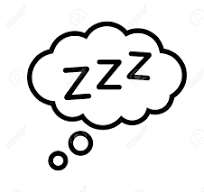 Y si todavía sigue allí…




¡muchas gracias por su atención!